Hungarian HUF
Its origin:
It was named after the city of Florence
Its Latin name: florentinus
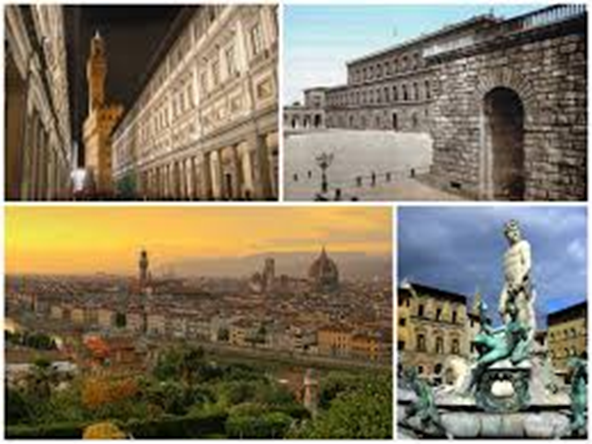 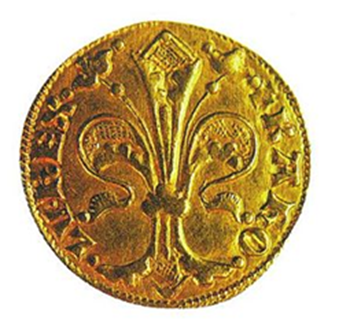 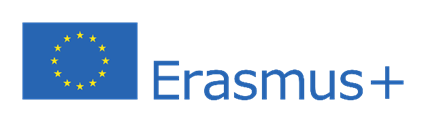 Hungarian Gold coins 1325-1553
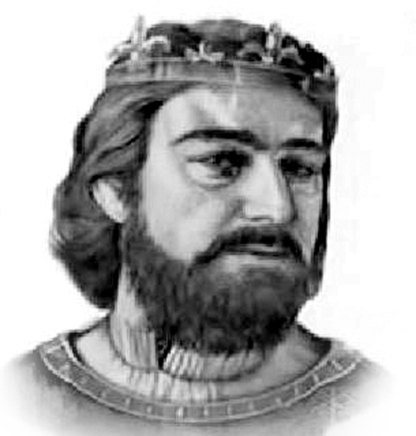 Robert Charles
gold coins
  John the Baptist
Legend ‚Karolus rex’
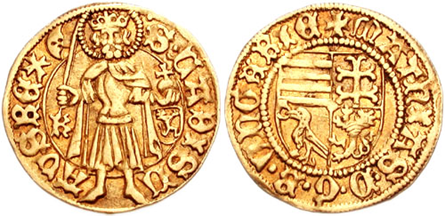 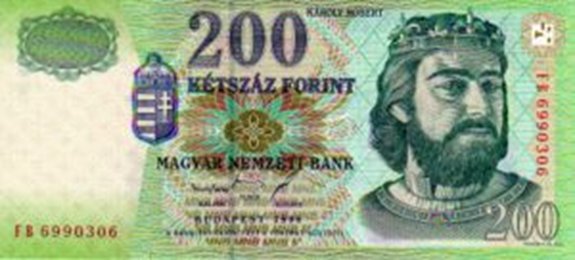 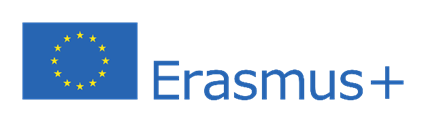 Silver Based forint, 1750-1892
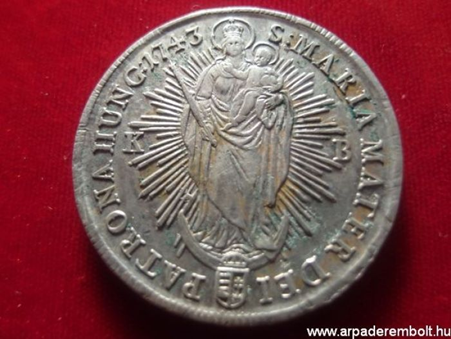 Two main types:
convention forint
Austrian value forint
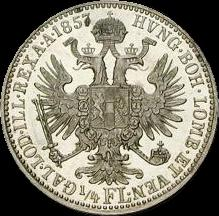 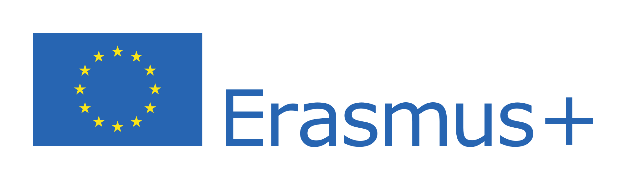 Today's Hungarian Forint
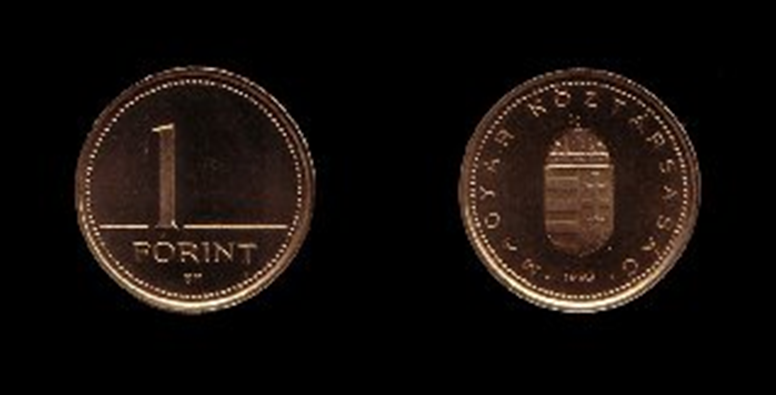 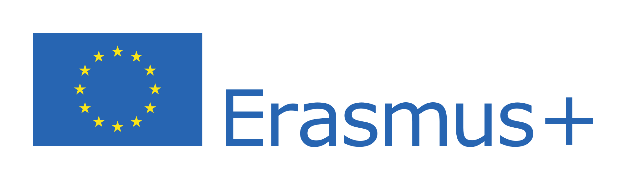 EURO
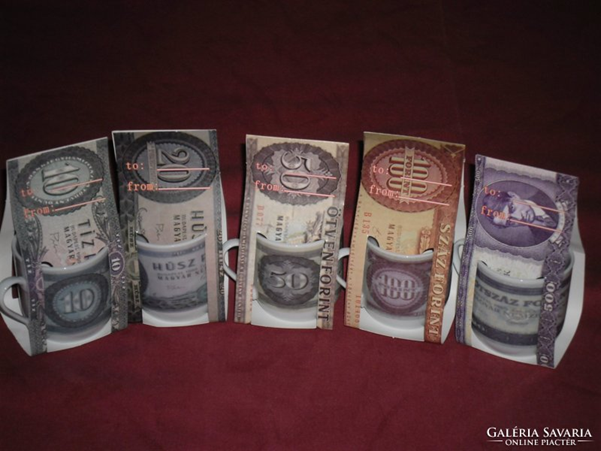 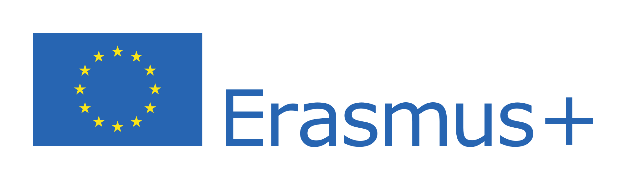 Thank you for your attention!
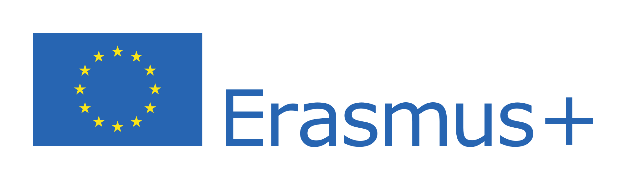